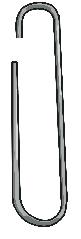 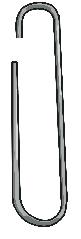 What Is a Narrative Poem?
Do you know what ‘narrative’ means?
Using word families, think about what a ‘narrator’ does.
‘Narrative’ means telling a story.
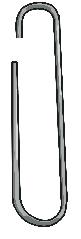 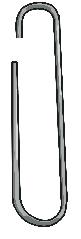 What Is a Narrative Poem?
Narrative poems can come in all shapes and sizes. Some narrative poems can be very long, like a novel written in stanzas. The title of the poem is usually very simple, like fairy tale titles are.
These poems may or may not rhyme. Sometimes, the poem is designed to be performed to music, like a song.
Narrative poetry is a very old tradition. Historically, humans have been telling stories through poetry for thousands of years.
Turning long stories into poetry and songs makes them easy to remember and exciting to listen to. In the past, people have relied upon performing poetry to make a living or to pass on legends and historical tales.
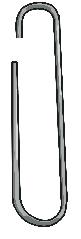 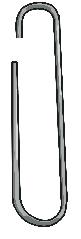 The Ballad of Hansel and Gretel
Read the Ballad of Hansel and Gretel, a narrative poem telling the famous fairy tale. (Found on CRL)
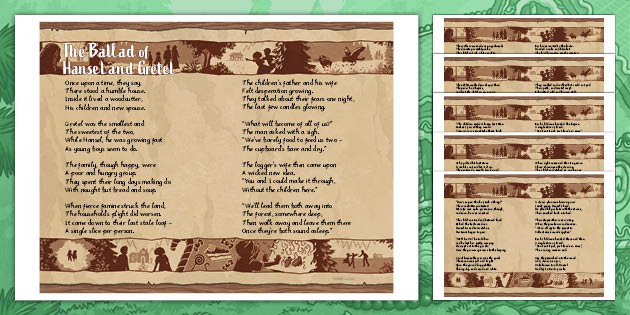 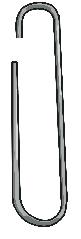 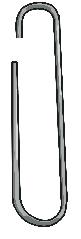 The Ballad of Hansel and Gretel
Count the number of lines per stanza. Is there a pattern?
7
6
Can you describe the rhyming pattern in the poem?
8
6
Count the number of syllables in each line of the poem. Do you notice a pattern?
7
6
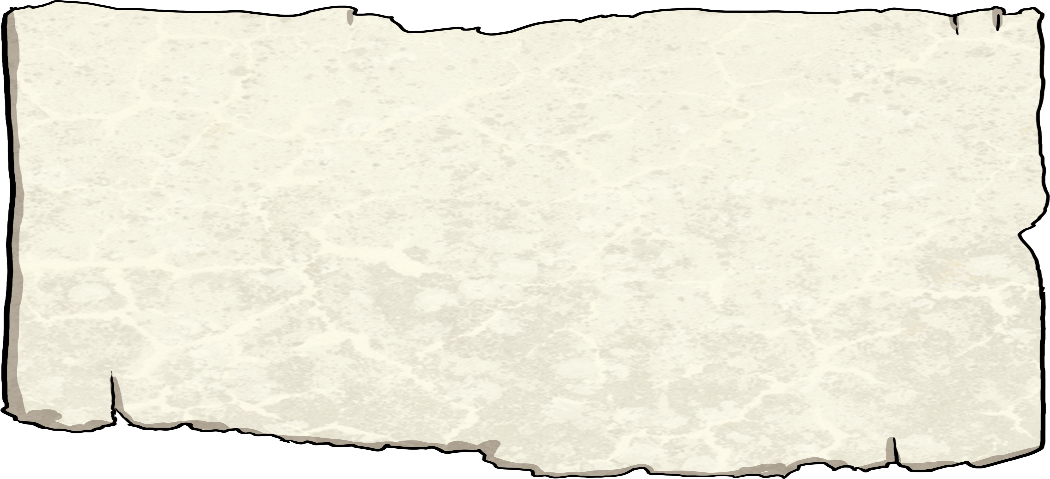 8
6
Once upon a time, they say,
There stood a humble house.
Inside it lived a woodcutter,
His children and new spouse.

Gretel was the smallest and
The sweetest of the two,
While Hansel, he was growing fast
As young boys seem to do.
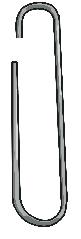 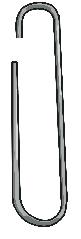 The Ballad of Hansel and Gretel
There are four lines in every stanza.
7
6
The second and fourth line of every stanza are rhyming words. This could be described as an ‘ABCB’ pattern.
8
6
7
6
The lines follow a pattern of syllables. The first and third lines are slightly longer than the second and fourth.
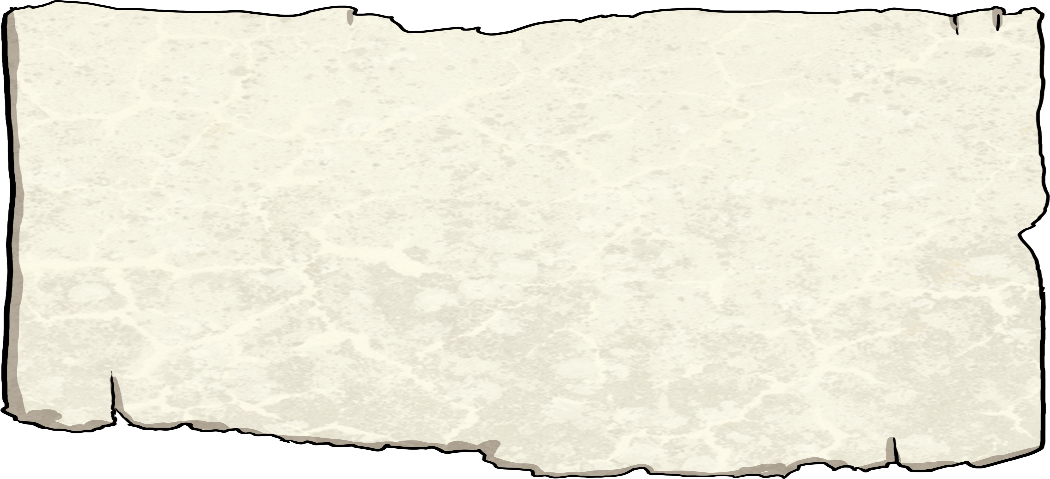 8
6
Once upon a time, they say,
There stood a humble house.
Inside it lived a woodcutter,
His children and new spouse.

Gretel was the smallest and
The sweetest of the two,
While Hansel, he was growing fast
As young boys seem to do.
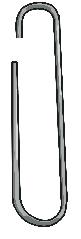 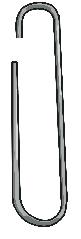 Writing a Narrative Poem
Jack and the Beanstalk
Once upon a time, there was a boy named Jack who lived with his mother on a small farm. They were very poor, and Jack’s mother decided to sell their only cow so that they could afford to plant more crops. She told Jack to take the cow to the market and sell it.
First, choose a story that you know well. Remind yourself of what happens in the beginning of the story. We are going to look at Jack and the Beanstalk.
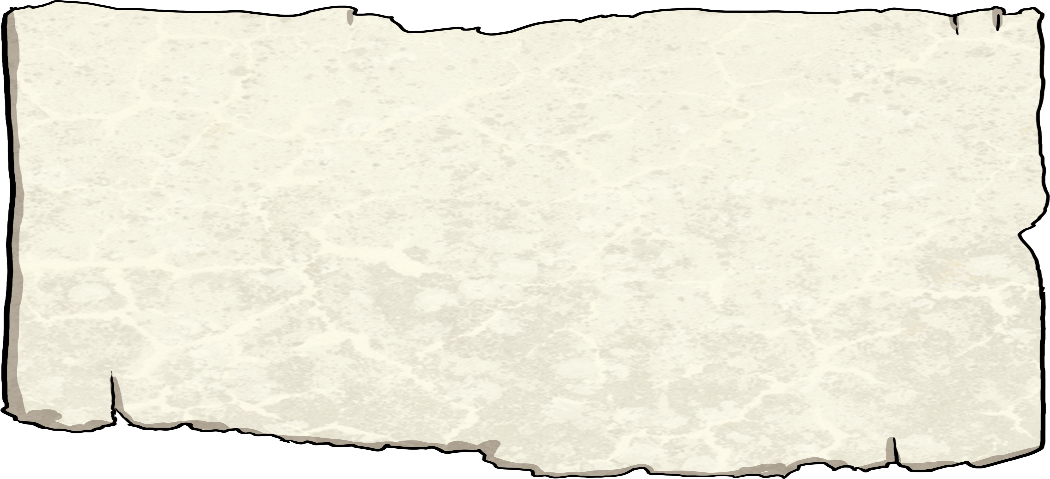 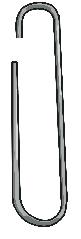 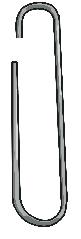 Writing a Narrative Poem
Jack and the Beanstalk
Once upon a time, there was a boy named Jack who lived with his mother on a small farm. They were very poor, and Jack’s mother decided to sell their only cow so that they could afford to plant more crops. She told Jack to take the cow to the market and sell it.
Identify the important information that you would like to include in your poem.
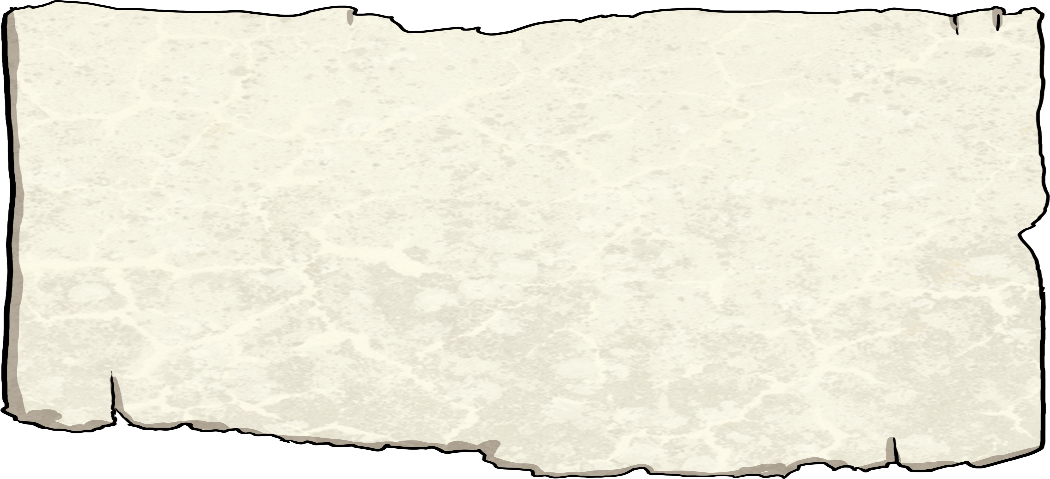 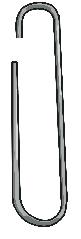 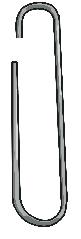 Writing a Narrative Poem
Use the syllable pattern to fill in the first line of your poem. Fairy tales often start with ‘Once upon a time’, which is five syllables long. What two syllables could you add afterwards?
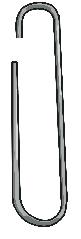 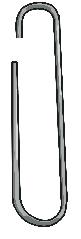 Writing a Narrative Poem
Finish the sentence in the same way that the story might begin. This line needs 6 syllables. What will you choose?
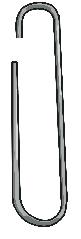 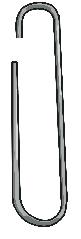 Writing a Narrative Poem
Have you noticed that each line begins with a capital letter? Even though the sentence is split between two lines, poets often begin each line with a capital letter.
We have chosen ‘Jack’ for the end of our second line. Can you remember why this final word is important?
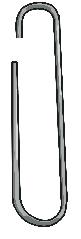 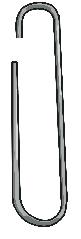 Writing a Narrative Poem
‘Jack’ will be the word that our final line must rhyme with. Let’s start thinking about words we know that rhyme with ‘Jack’. Write down as many as you can.
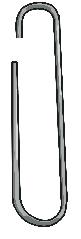 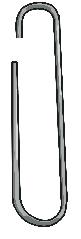 Writing a Narrative Poem
Choose a word which you can link to the next part of the story. Remember that we are describing who Jack lives with (mother), where they live (farm) and what problem they face (no money).
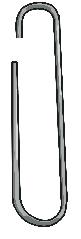 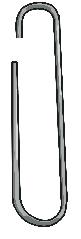 Writing a Narrative Poem
Once you have chosen your word, use the rest of the syllables for this stanza to create a sentence which makes sense.
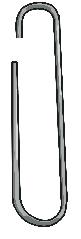 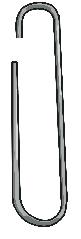 Writing a Narrative Poem
In order to make the poem follow the rhythm and rhyming pattern, we have added a new detail about the farm (a winding track). As long as we don’t change the story too much, this is fine.
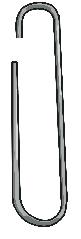 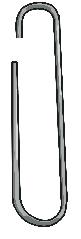 Writing a Narrative Poem
Can you help to write some more by finishing this stanza? The story goes:
They were very poor, and Jack’s mother decided to sell their only cow so that they could afford to plant more crops. She told Jack to take the cow to the market and sell it.
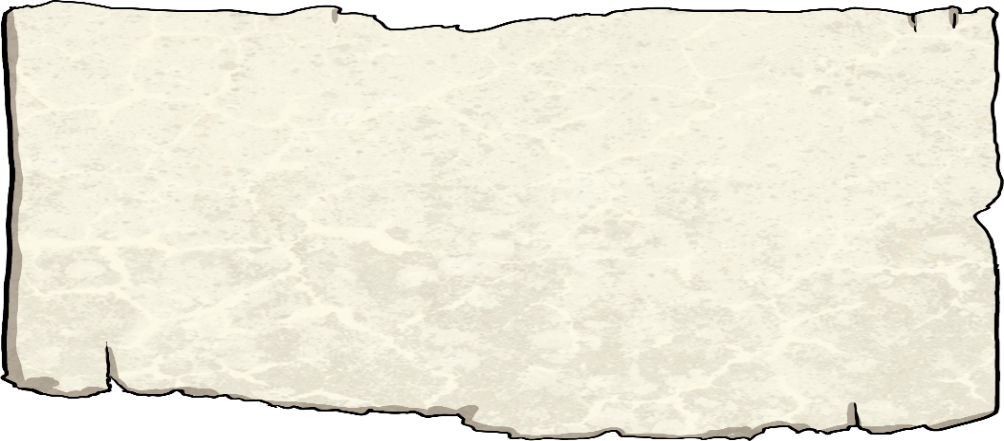 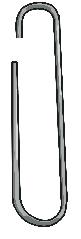 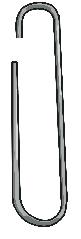 Writing a Narrative Poem
What rhyming words did you find to go with cold?
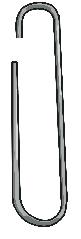 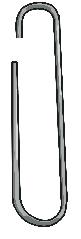 Writing a Narrative Poem
Here is an example of how you could link one of these words to the story. What did you choose?
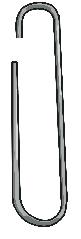 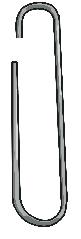 Writing a Narrative Poem
If you struggle to find a rhyming word which makes sense, it’s no problem! Start the stanza again and choose a different rhyming word.
This final word is a bit too difficult to rhyme with. Can you rearrange the sentence so that the final word is easier?
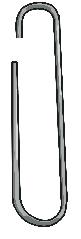 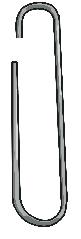 Writing a Narrative Poem
What did you choose as your rhyming word? There are endless possibilities, but here is one example of an easier (and shorter) rhyming word:
See if you can finish the stanza with a mysterious old man appearing in front of Jack on the road.
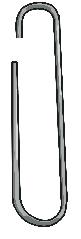 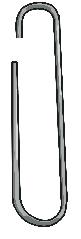 Writing a Narrative Poem
You’re ready to write! Continue writing the narrative poem for Jack and the Beanstalk in your rough work books. Here are some things to remember:
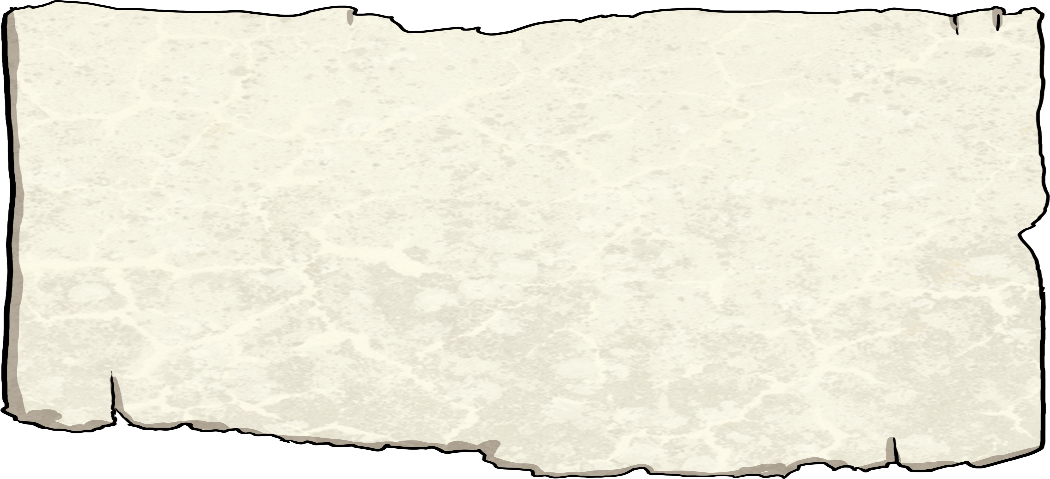 Use a title which summarises the story of the poem
Use carefully chosen vocabulary
Tell a story from beginning to end
Follow a pattern of syllables
Write in stanzas
Follow a rhyming pattern
Start each line with a capital letter